К подвигу солдата сердцем прикоснись!
Кондратьева В. В.    МОАУ «Лицей № 4» г. Оренбург
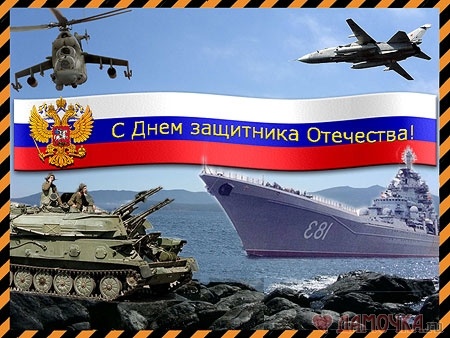 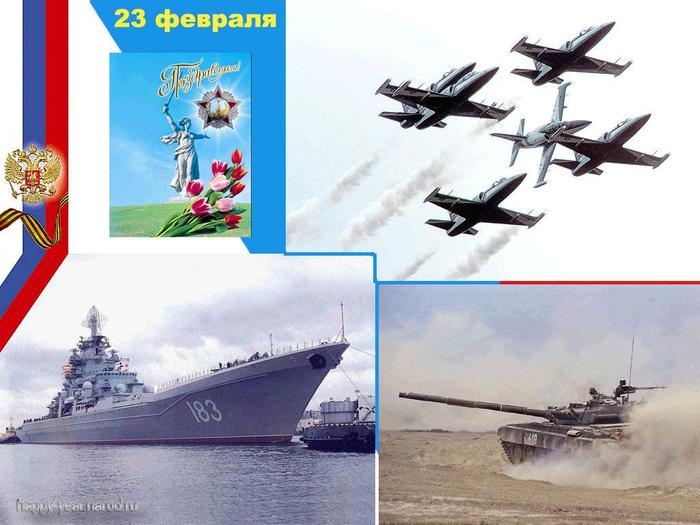 23 февраля 1918 год
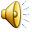 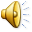 Василий Иванович Чапаев
22 июня 1941 год
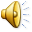 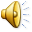 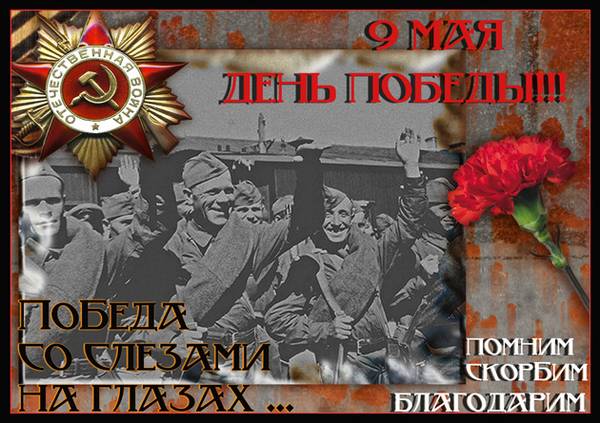 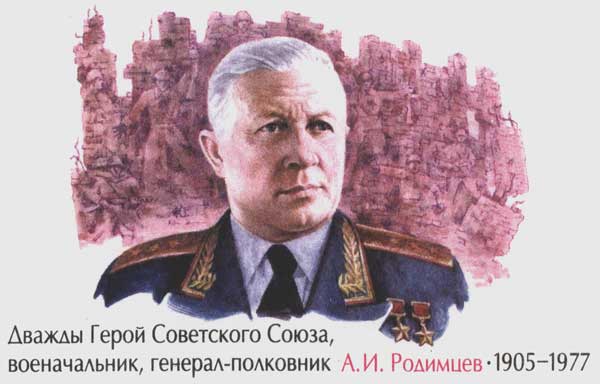 Герой Советского Союза Алексей Александрович Брыкин
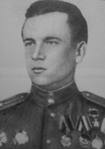 Герой Советского Союза Шамиль Мунасипович Абдрашитов
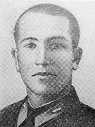 Герой Советского Союза Борис Иванович Юркин
Герой Советского Союза Степан Петрович Лабужский
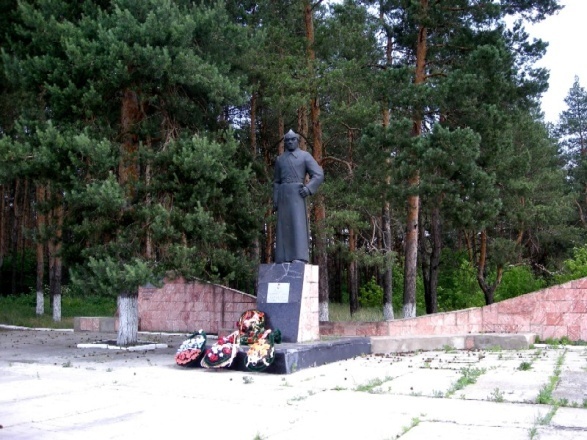 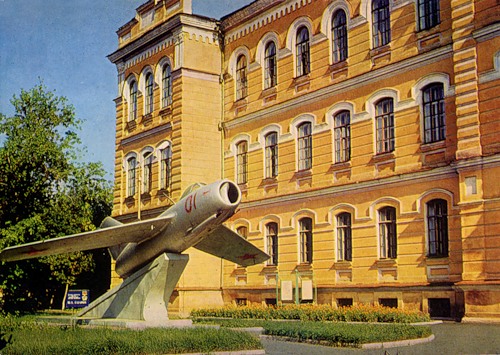 Герой Советского Союза Екатерина Зеленко
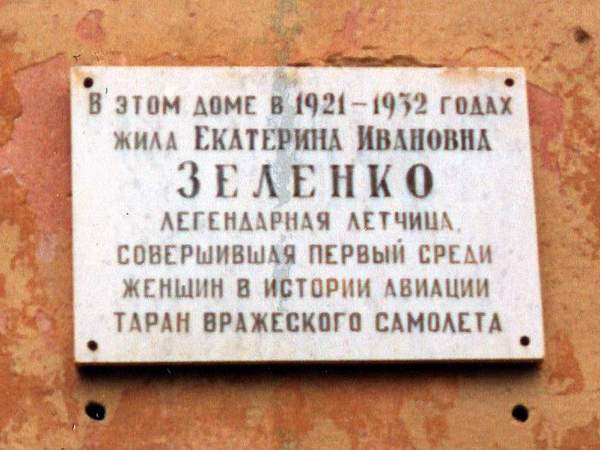 9  мая
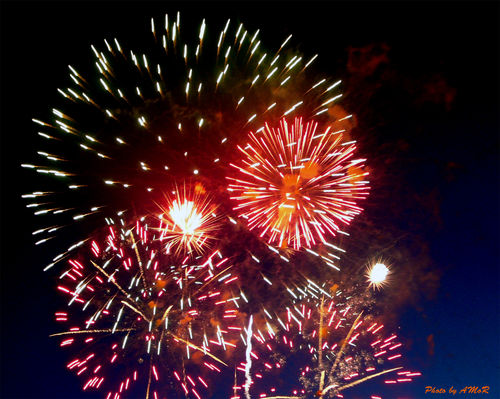 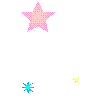 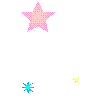 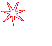 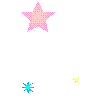 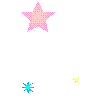 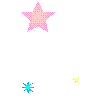 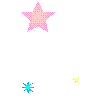 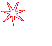 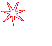 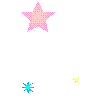 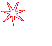 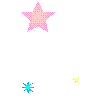 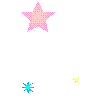 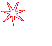 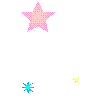 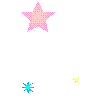 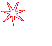 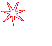 1945 г
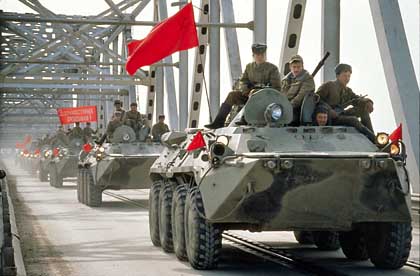 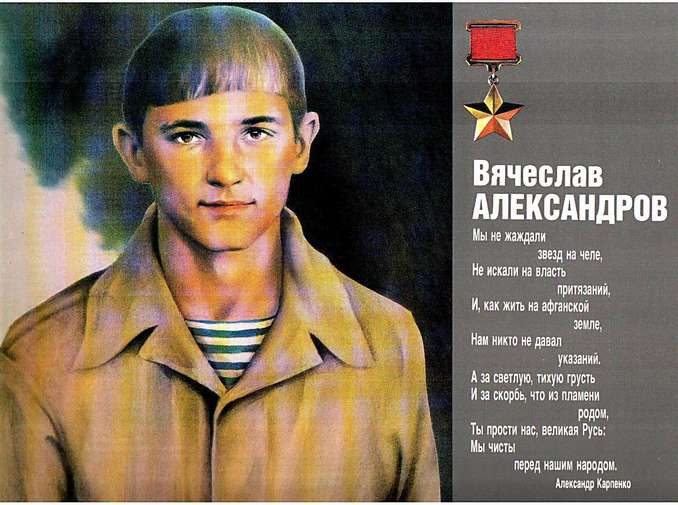 Герой России Мустафин Раис Рауфович
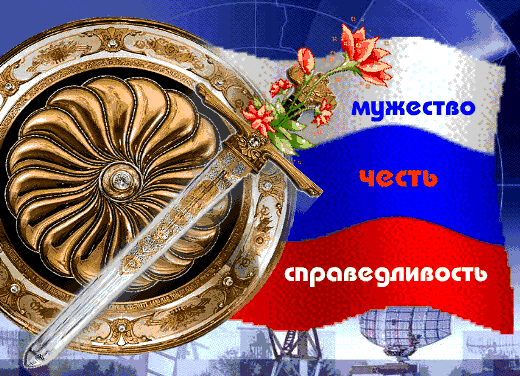 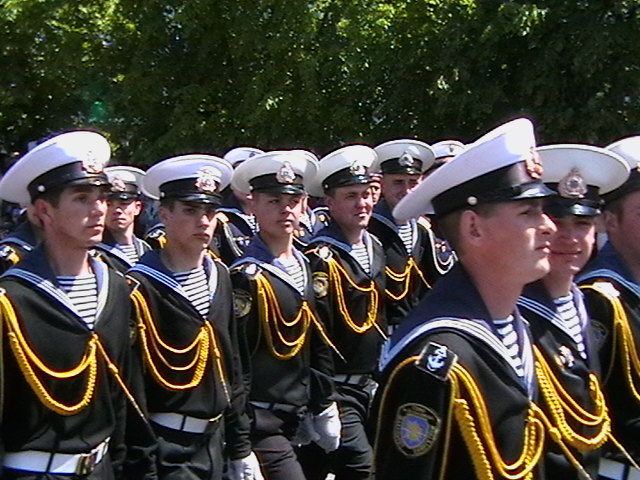 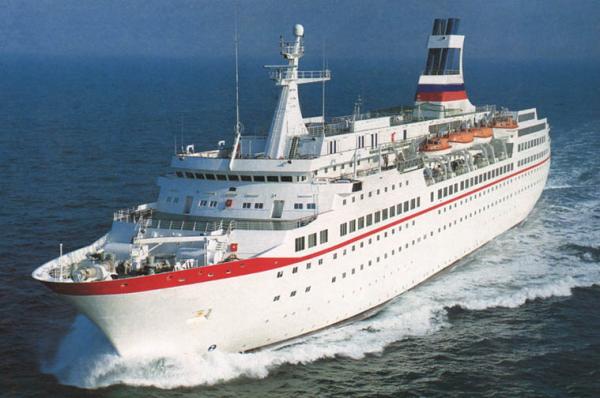 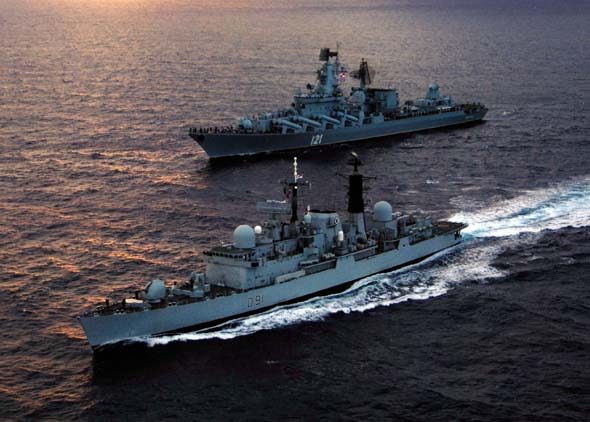 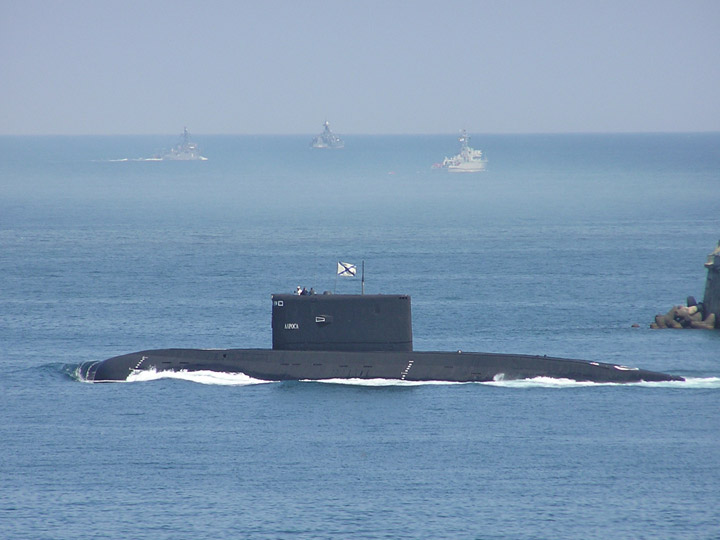 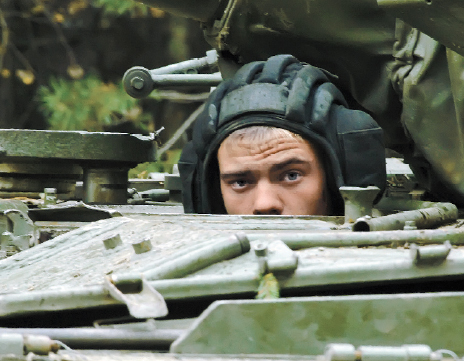 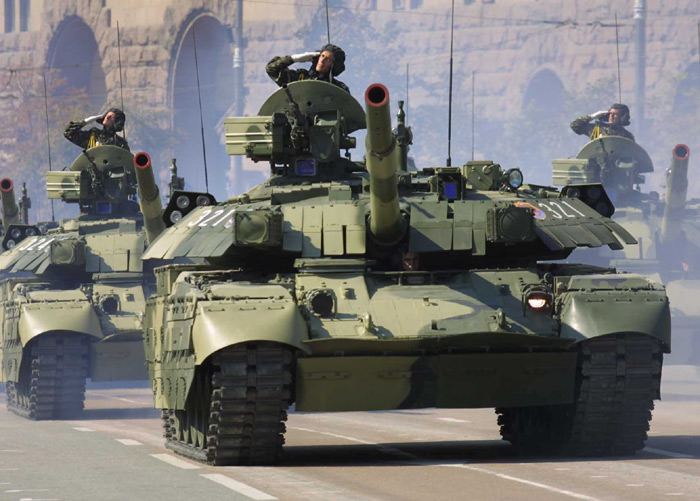 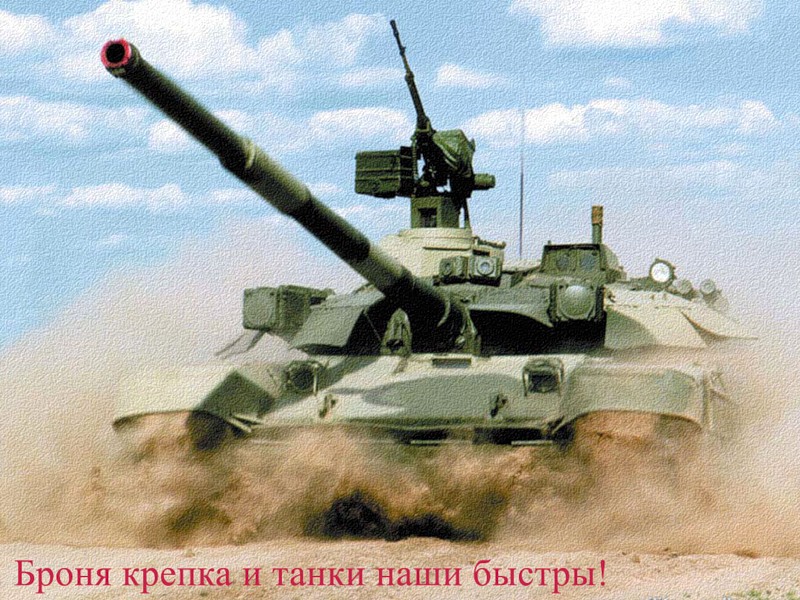 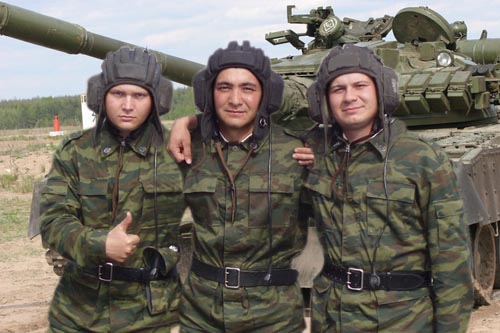 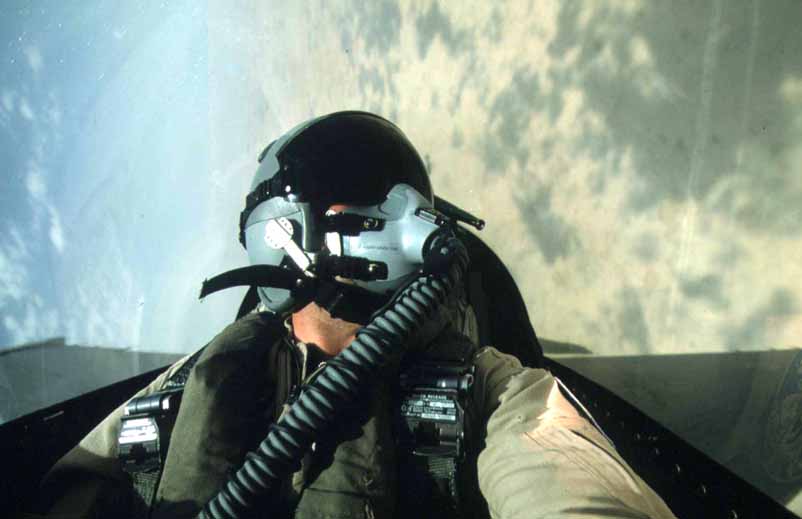 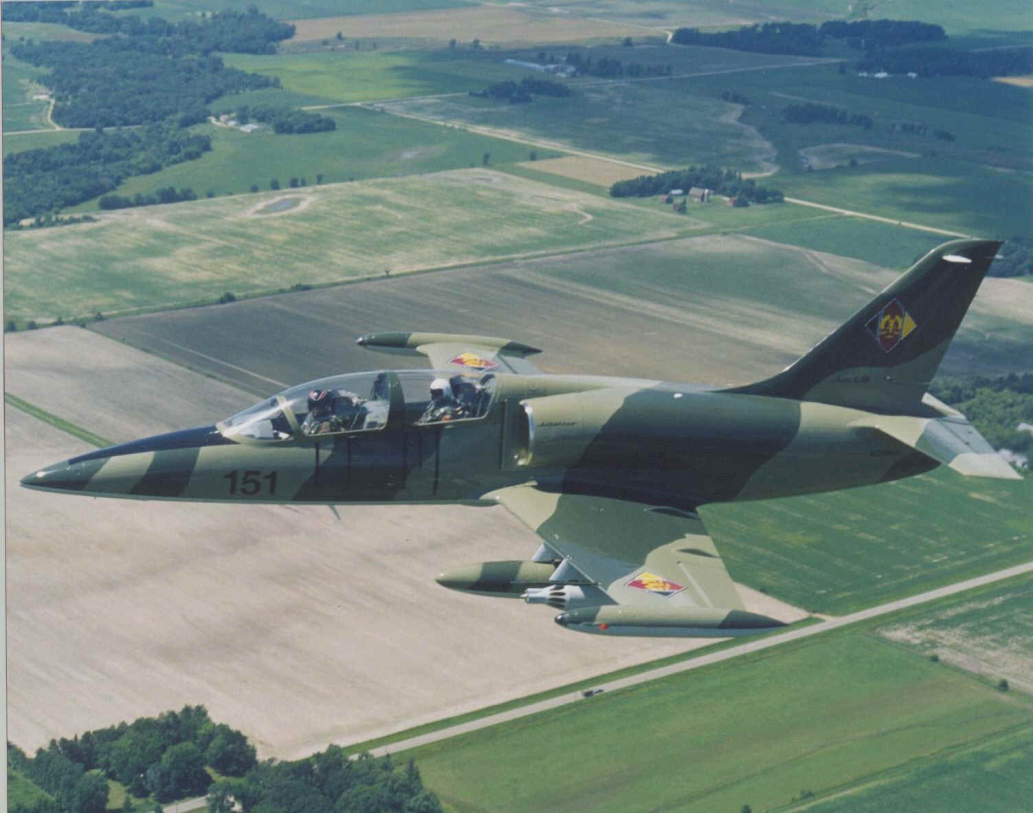 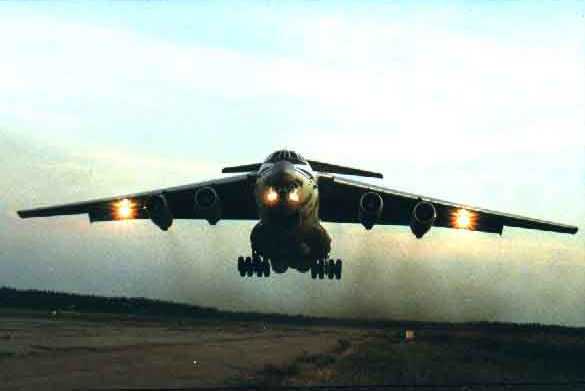 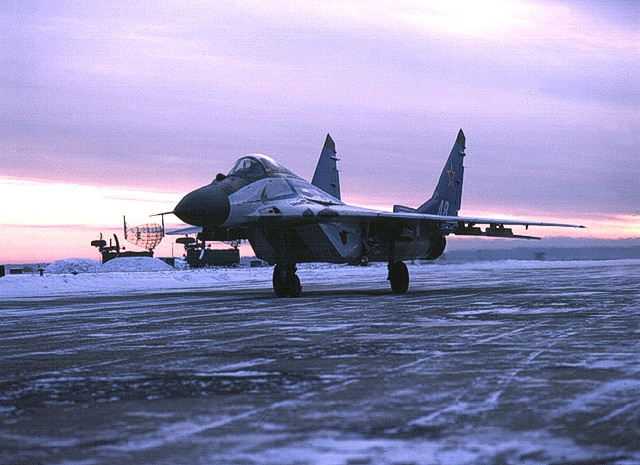 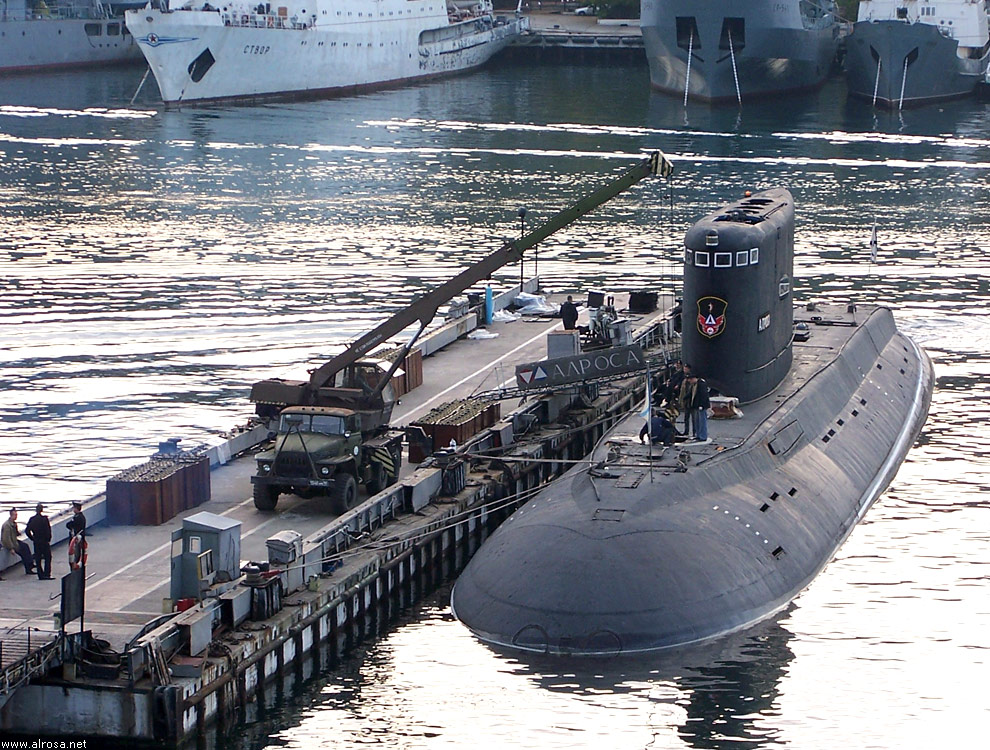 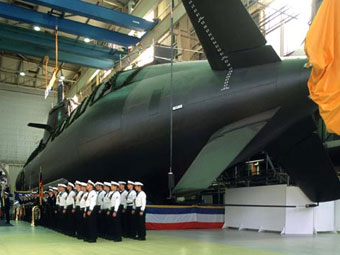 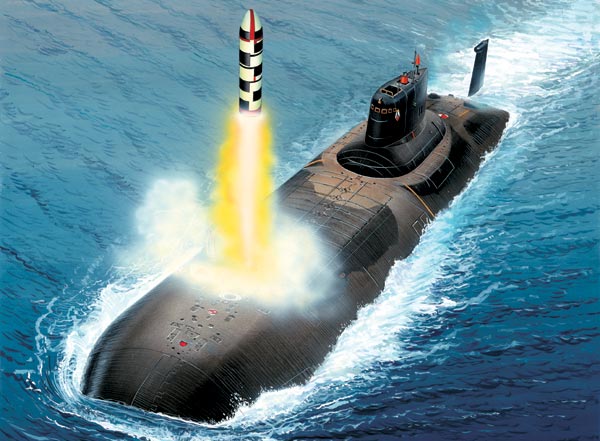 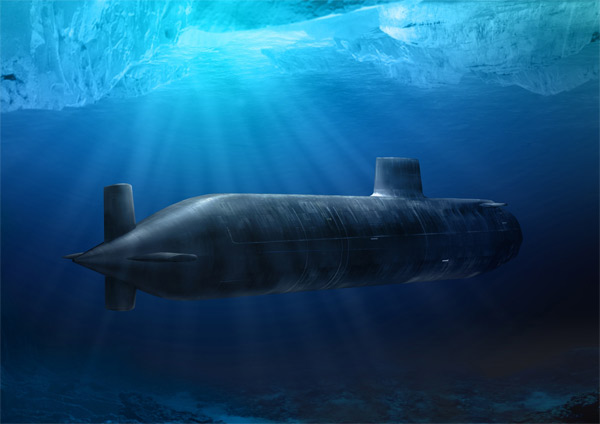 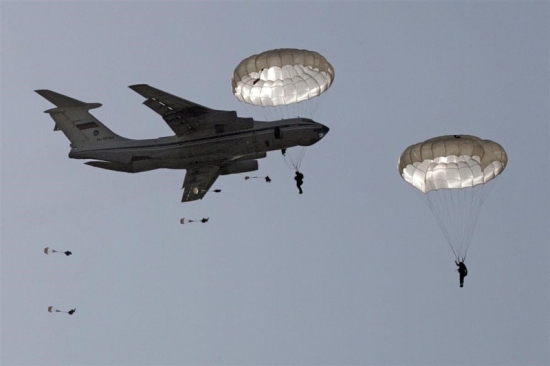 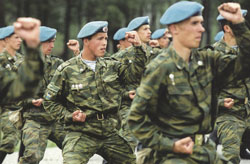 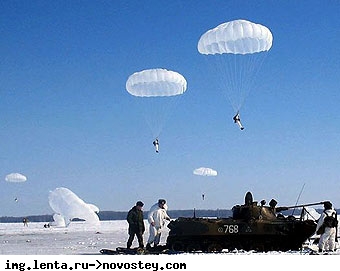 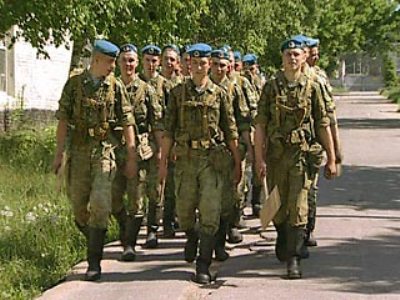 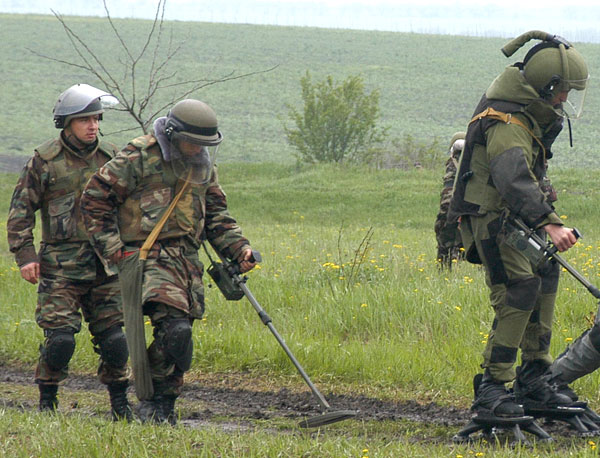 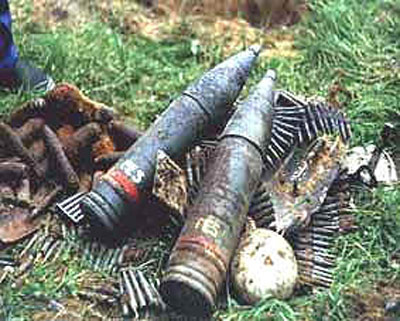 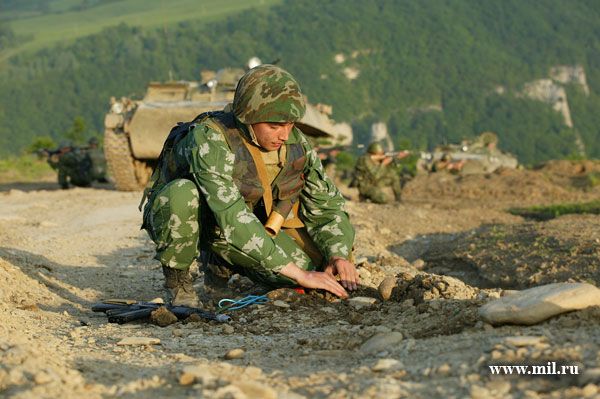 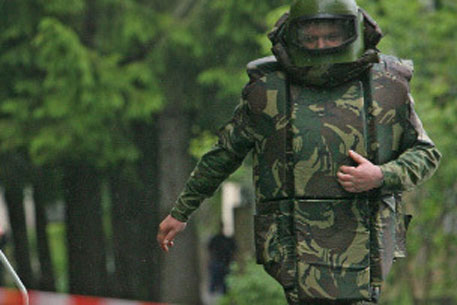 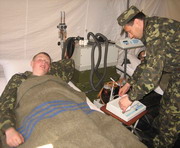 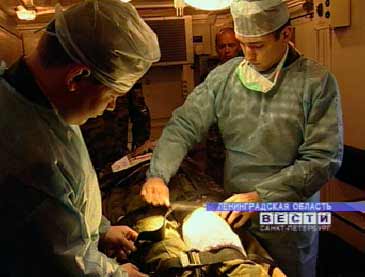 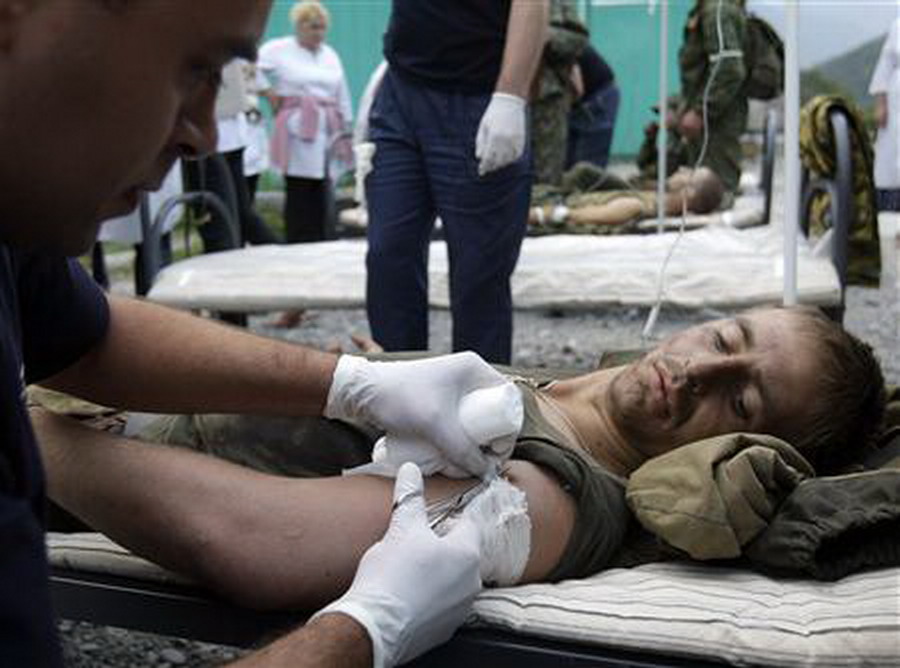 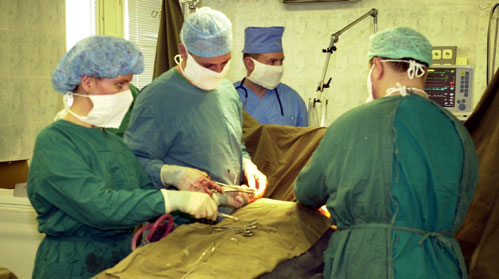 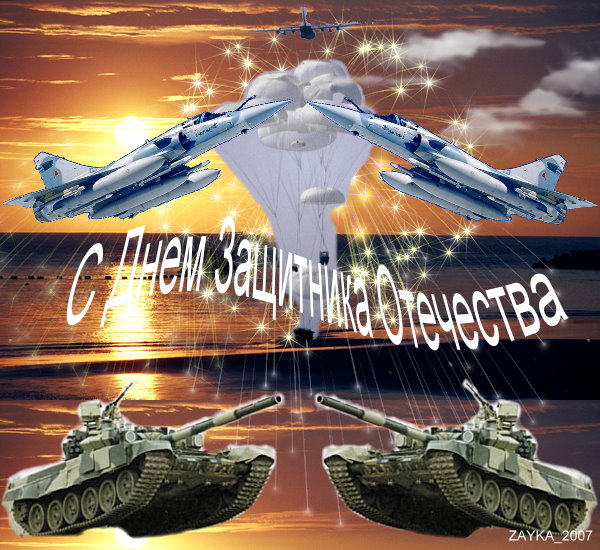